SAD 2019
Lecture 7 - Behaviour (state machines)
Dave Stikkolorum
Stroopwafel Contest
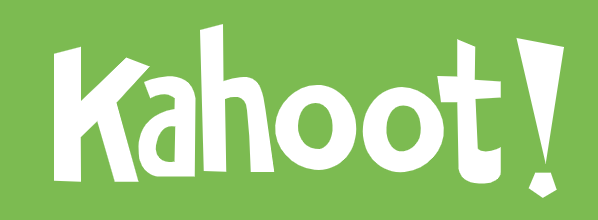 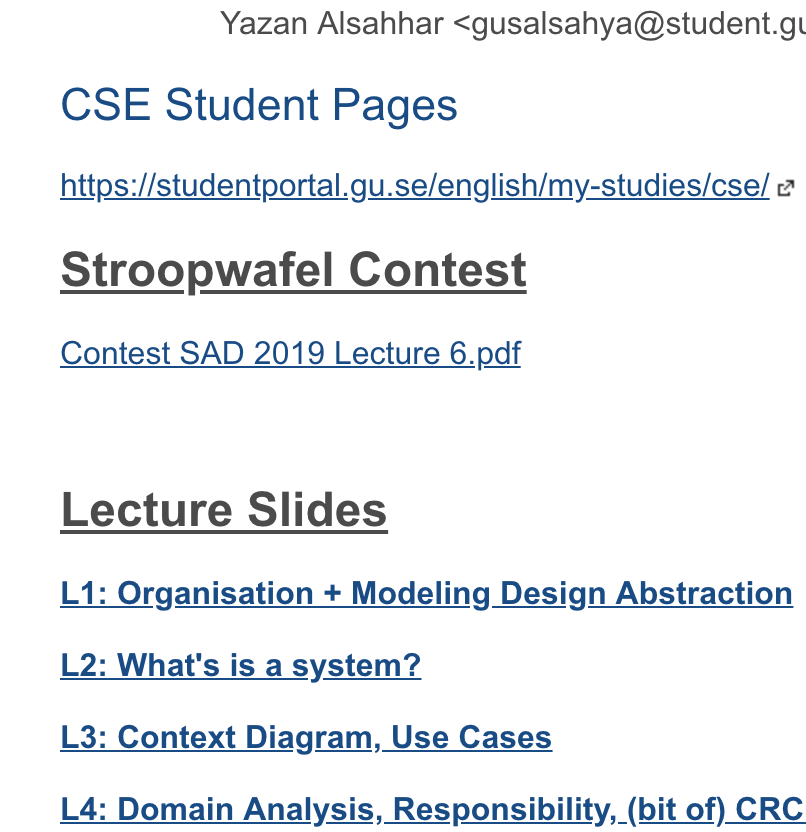 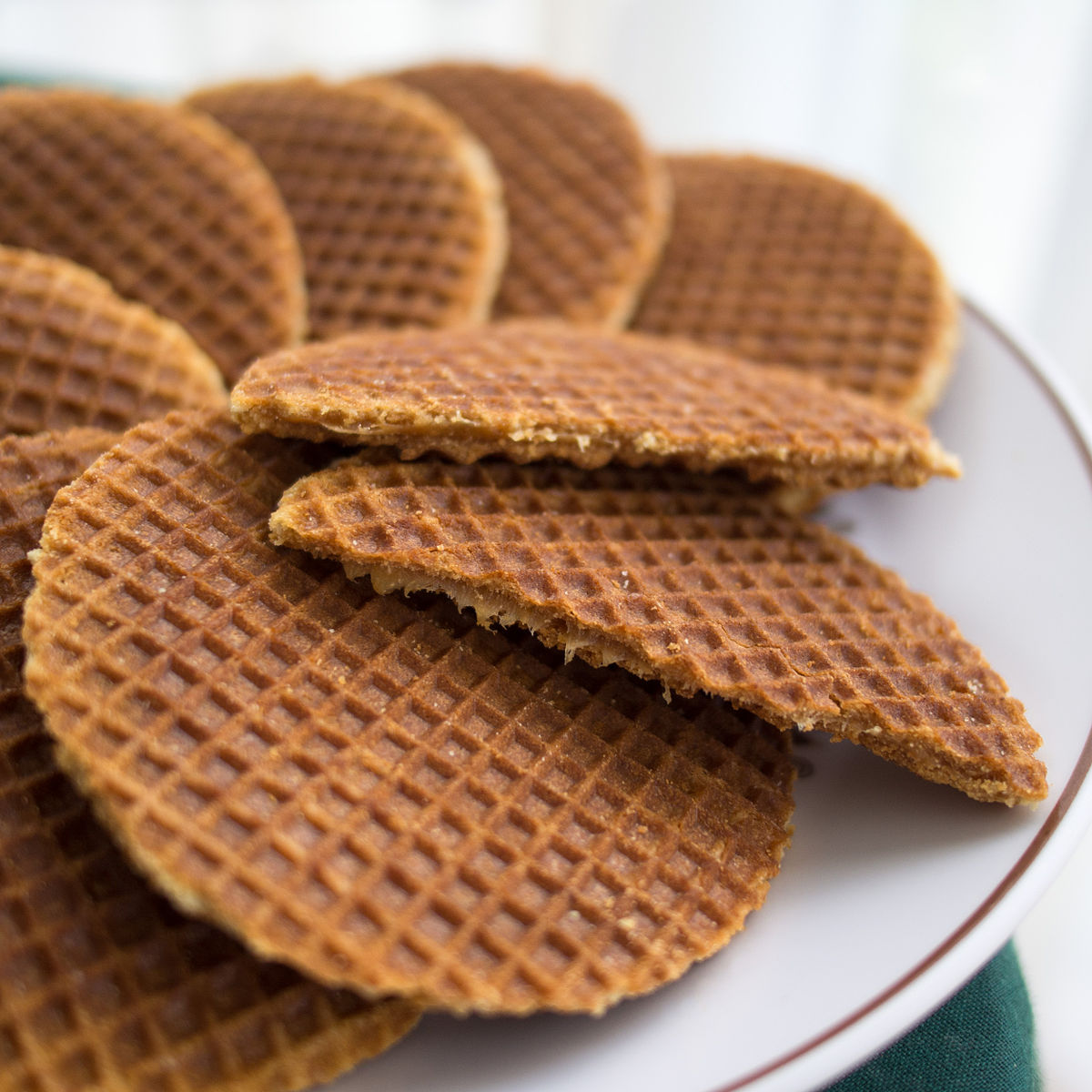 Takeaway (https://commons.wikimedia.org/wiki/File:Stroopwafels_01.jpg), „Stroopwafels 01“, https://creativecommons.org/licenses/by-sa/3.0/legalcode
Global Learning Goals Lecture 7
Recap:
Example case: from domain model and use cases to sequence diagram / CRC card exercise
Modelling behavior
State Machine Diagrams
Behavioral
Protocol
Behaviour
behavior can be modelled on different levels:
system as a whole 
internals of a system 
object level
sequence diagram - actor <-> system interaction
activity diagram - internal control flow
sequence diagram - object interaction
activity diagram - internal algorithms(maybe actually: operation/method level)
state machine diagram - internal object behaviour
Q : how to model the different types of behavior?
Object Behavior - state machine diagrams
Book
CH 9,10,11
consider an elevator on a construction site
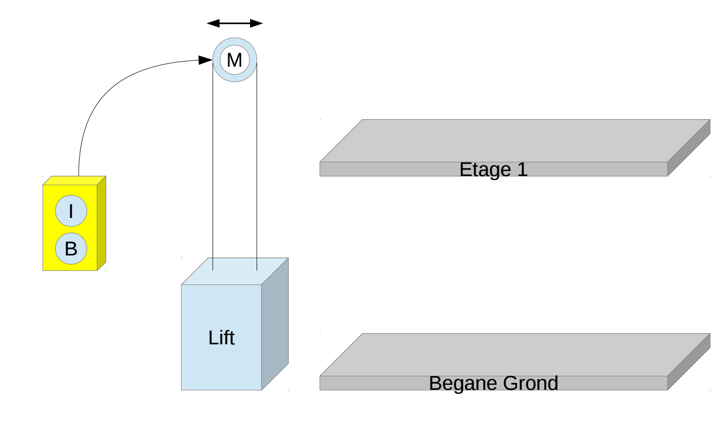 Level 1
1
0
Level 0
YOUR TURN
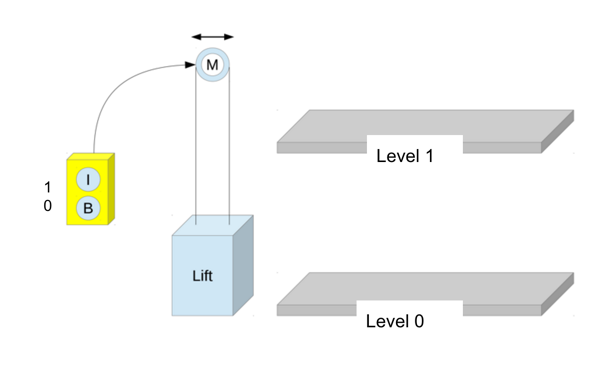 Model the behavior of this elevator using arrows and rounded rectangles
?
Use Visual Paradigm - State Machine Diagram
doing something
YOUR TURN
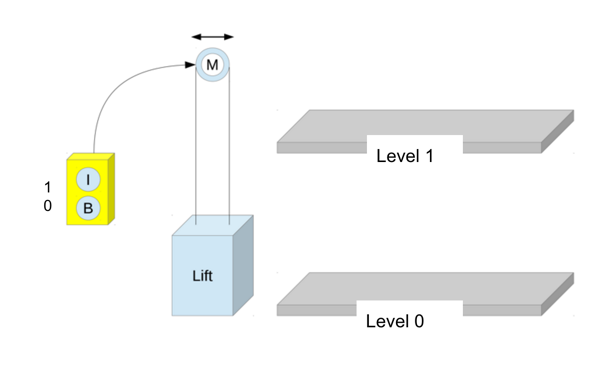 Model the behavior of this elevator using arrows and rounded rectangles
trigger
hit by hamer
broken
state
next state
good
Example: fragment of state machine diagram
transition
trigger / effect
hit by hamer / noise
broken
state
next state
good
Example: fragment of state machine diagram
transition
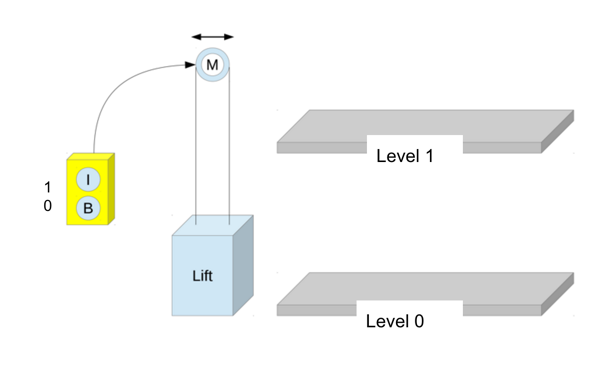 State machine diagram V0
GOING UP
button 1 pressed / motor right
IDLE
reached level 1 / motor off
reached level 0/ motor off
What can be criticized here?
button 0 pressed / motor left
GOING DOWN
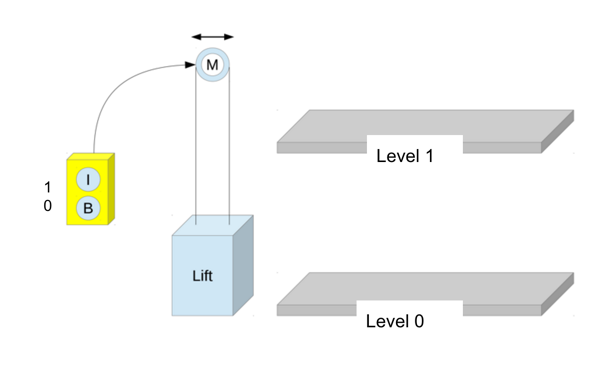 State machine diagram V0
GOING DOWN
button pressed / motor right
CAN THIS EVEN BEEN WRITTEN SHORTER?
IDLE
reached level / motor off
reached level / motor off
button pressed / motor left
GOING DOWN
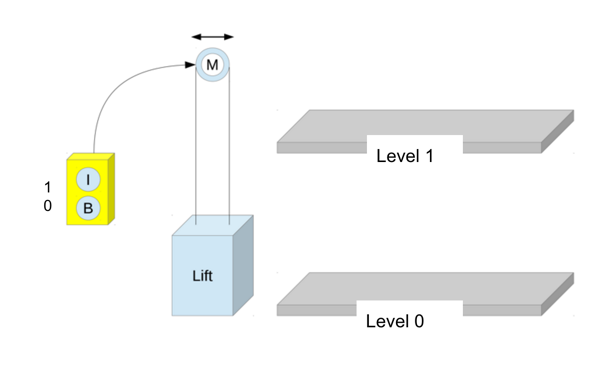 State machine diagram V1
so it knows which direction
MOVE
button n pressed / motor on (button n)
IDLE
reached level n / motor off
A secured elevator
How to model this?
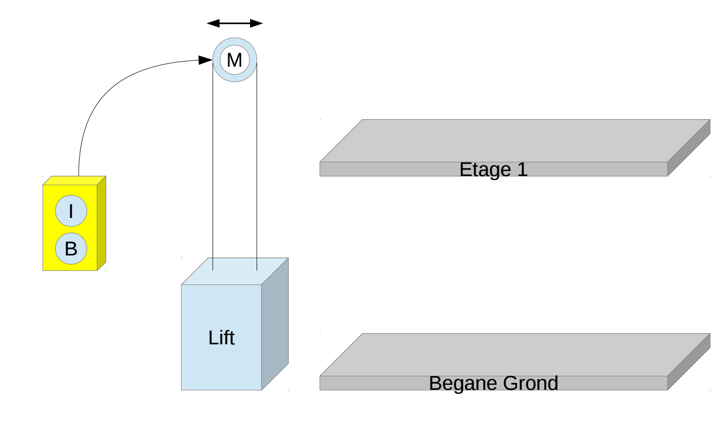 Lift should not move when door is open
Door
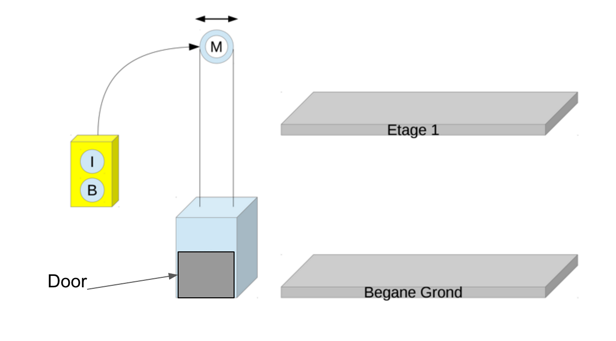 State machine diagram V2
MOVE
button n pressed [door closed] / motor on (button n)
IDLE
reached level n / motor off
guard
MOVE

entry / beep()
do / sign.showUp()
exit / buzz()
trigger or event
Internal state activity: do activity
button n pressed [door closed] / motor on (button n)
IDLE
effect or action
reached level / motor off
transition
state
State Machine
Originally, a state machine or finite state machine is an abstraction of a machine / machine’s behavior. (e.g. vending machine)
Also applicable for describing object behaviour (rember our ‘what’s a system?’ discussion?)
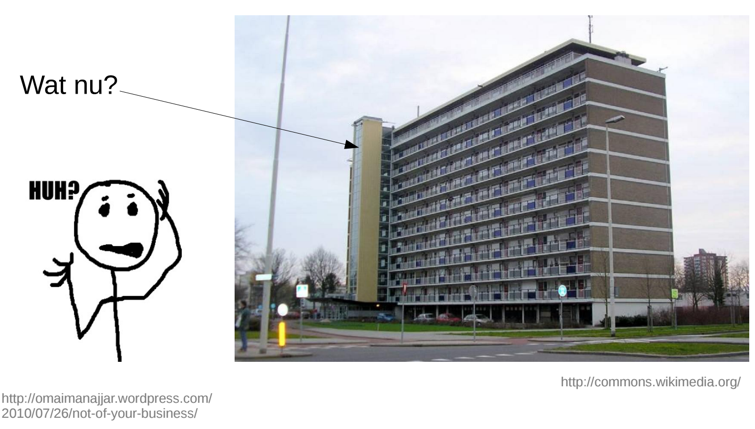 And now what?
Practical assignment 4 Part 1
Assignment 4
Model the state behaviour for the elevator case for a flat building

The model is independent of the amount of floors
It should be possible to ‘remember’ what floors are requested
The elevator can be requested with an up - and down button on the outside of the elevator
Inside the elevator the floor can be chosen
The doors have to be closed before the elevator can move
State Machine Diagram - more notation
pseudo states
Initial state 	(always present)	
History state 
Shallow
Deep
Final state
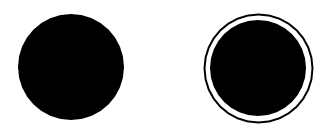 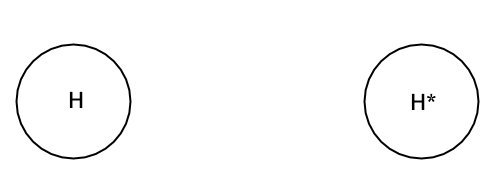 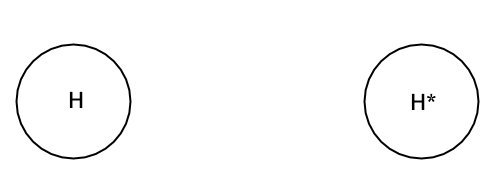 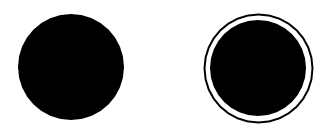 State Machine - History states
H
Shallow History			remembers state  
Deep History		re		remembers also substates
H*
State Machine - Shallow History
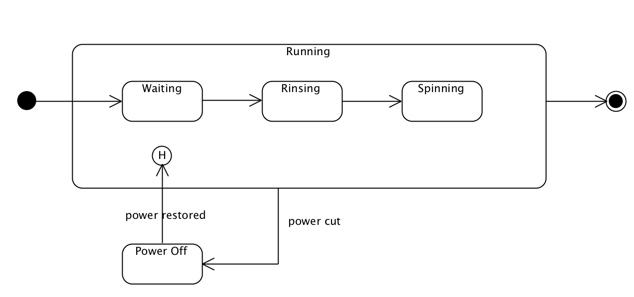 Shallow history state
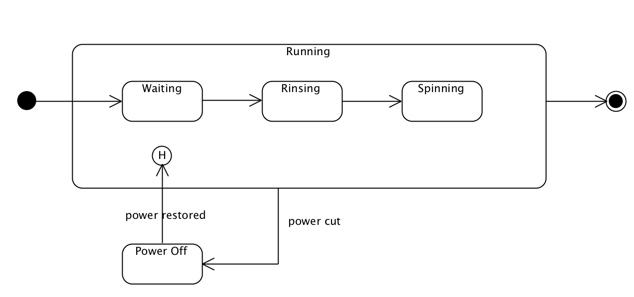 Power cut
State Machine - Shallow History
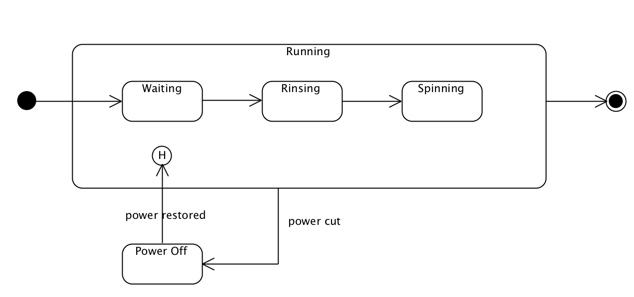 1
3
Power on
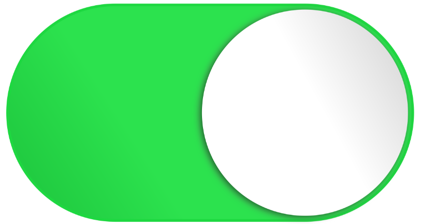 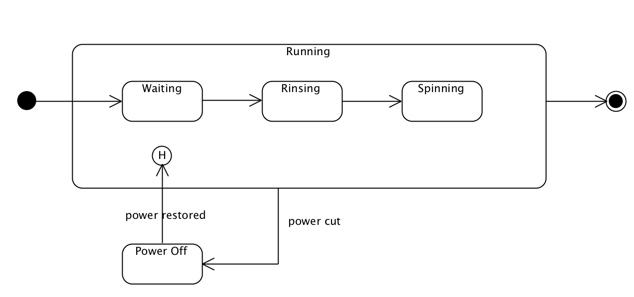 Power cut
4
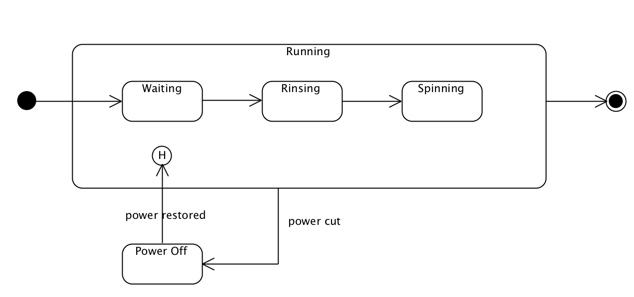 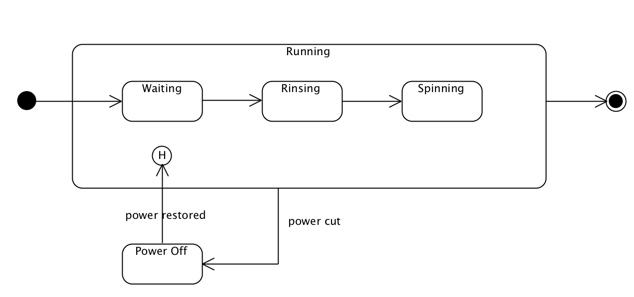 2
State Machine - Deep History state
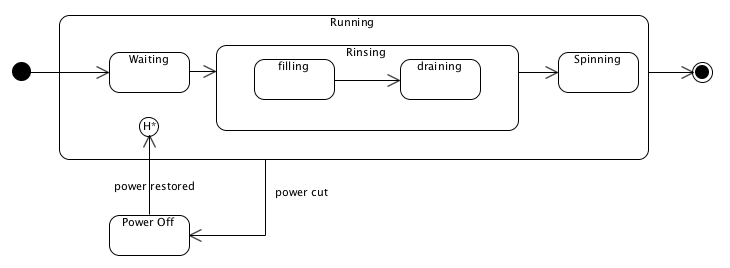 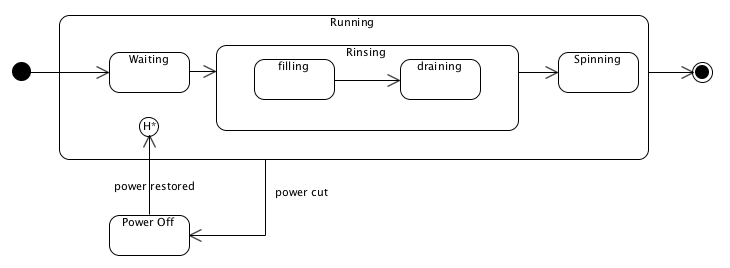 Power cut
State Machine - Deep History
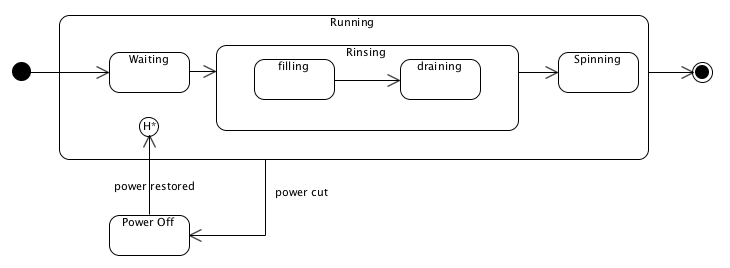 1
3
Power on
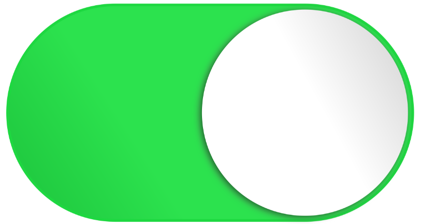 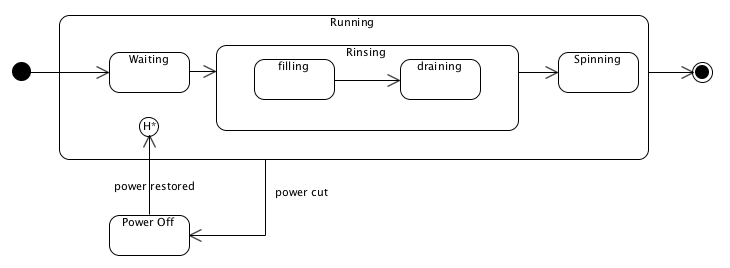 Power cut
4
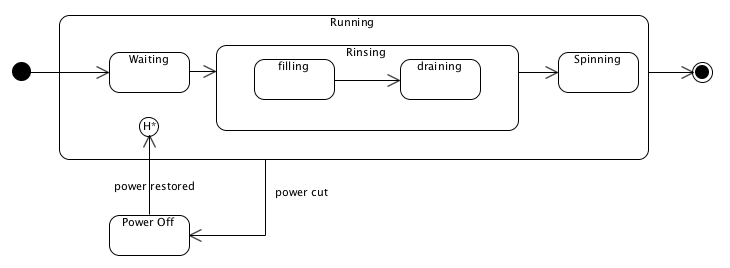 2
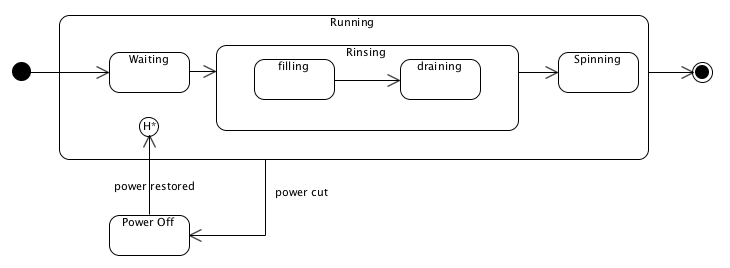 State Machine Diagram - Deferred State
Defer keyword preservers the event (memorizes)
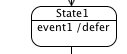 State Machine - Deferred State
Event1 is queued.

Event1 is invoked when not deferred anymore and possibly consumed.
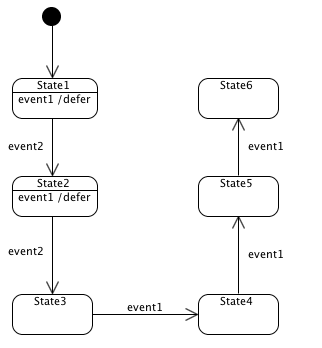 Zie voor deferred event bron: http://redboltz.wikidot.com/deferred-events
State Machine - Deferred State
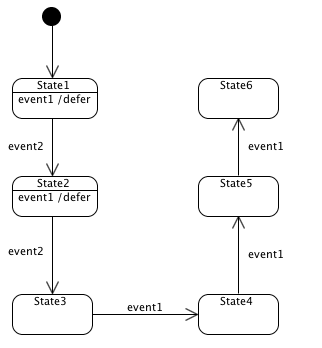 Suppose no external triggered events occur after the 2nd event 2.

Which state does the state machine reach?
event 1
event 1
Zie voor deferred event bron: http://redboltz.wikidot.com/deferred-events
State Machine - Deferred State
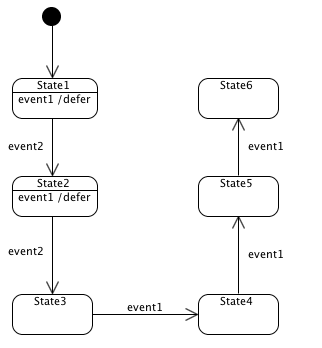 event 1
Zie voor deferred event bron: http://redboltz.wikidot.com/deferred-events
State Machine - Deferred State
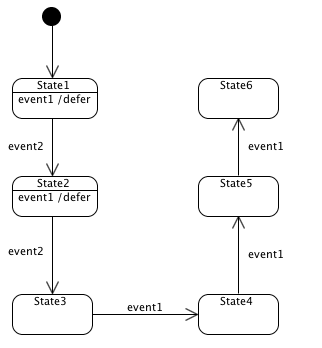 event 1
event 1
Zie voor deferred event bron: http://redboltz.wikidot.com/deferred-events
State Machine - Deferred State
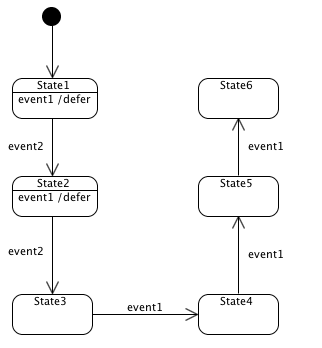 Zie voor deferred event bron: http://redboltz.wikidot.com/deferred-events
State Machine - Deferred State
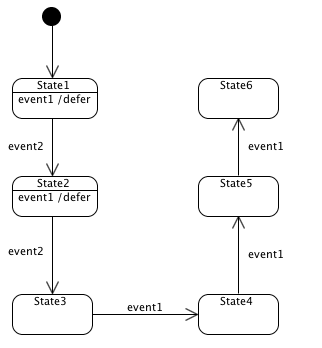 Zie voor deferred event bron: http://redboltz.wikidot.com/deferred-events
State Machine - Deferred State
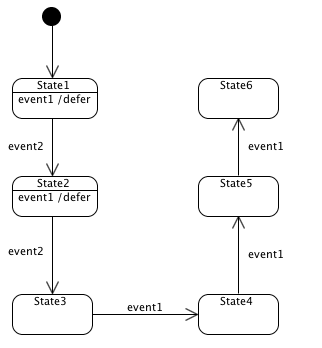 Zie voor deferred event bron: http://redboltz.wikidot.com/deferred-events
Composite state:
Contains states
State Machine Diagram
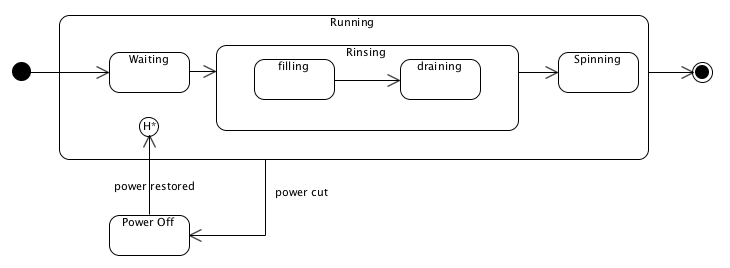 Final state
Initial state
Initial state
There is even more
terminate pseudostate
entry point
exit point
choice
join
fork
Junction

Have a look in the book or one of the references
Exercise
Suppose the Blood Pressure Belt can be in different states:
Idle, when there is no activity
Charging, when an usb cable is plugged in 
Measuring, when it receives a signal to ‘start measuring’ and the belt is strapped around the arm
Model the behavior of this Blood Pressure Belt with a state machine diagram.
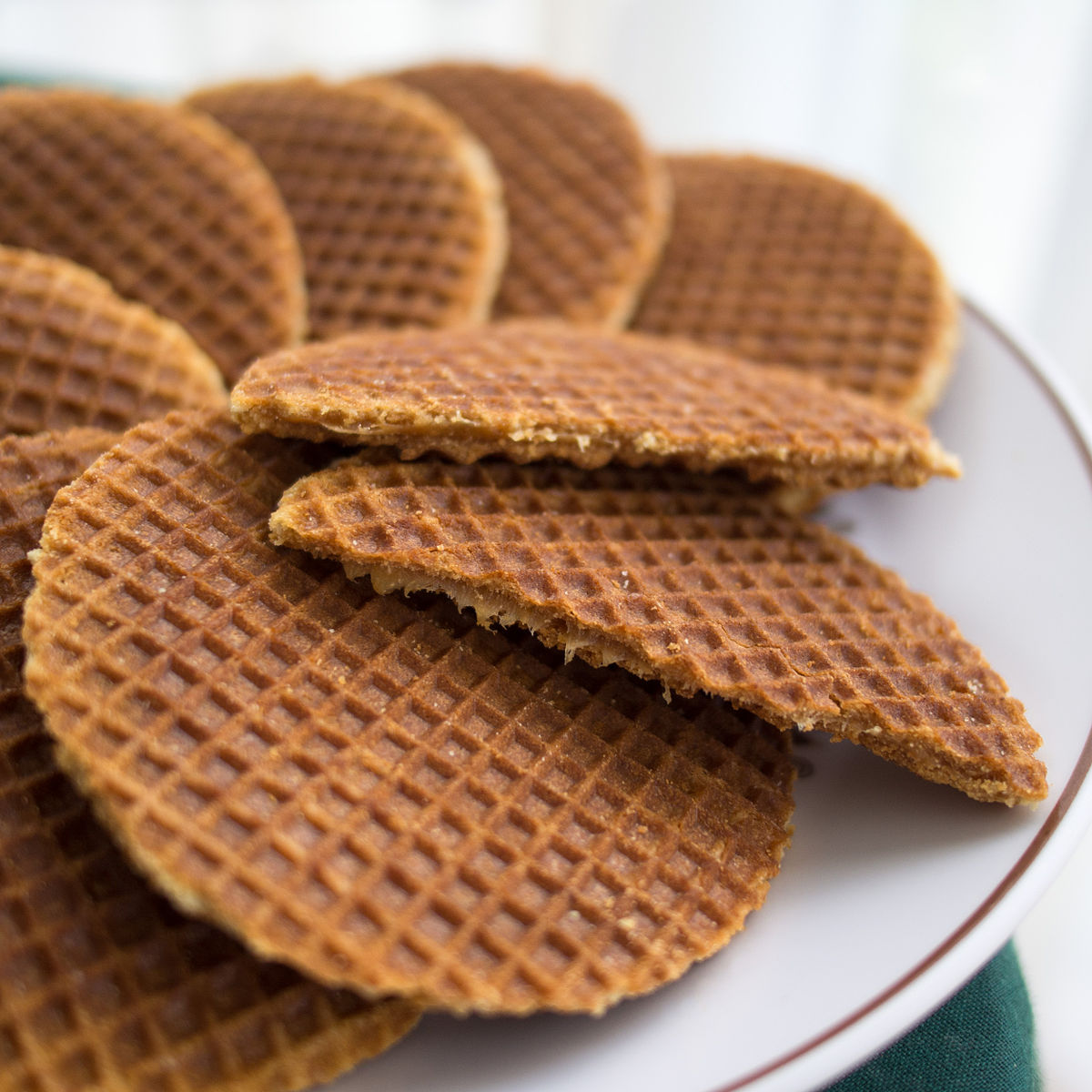 Reading suggestions
https://www.uml-diagrams.org/
https://www.uml-diagrams.org/state-machine-diagrams.html